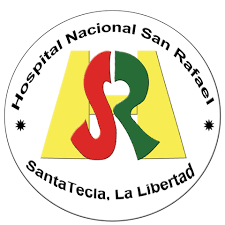 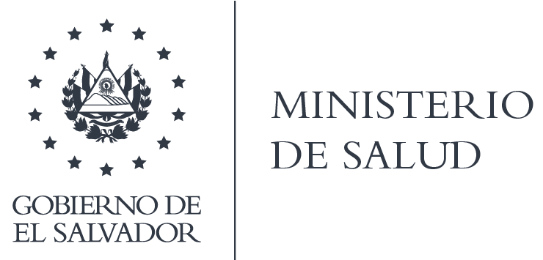 CUIDADOS DE ENFERMERIA EN PACIENTES COVID-19.Sabi Yaneth Herrera Ortiz. Jefe de la Unidad de Cuidados Intensivos del Hospital Nacional San Rafael Santa TeclaVIERNES 08 DE MAYO 2020
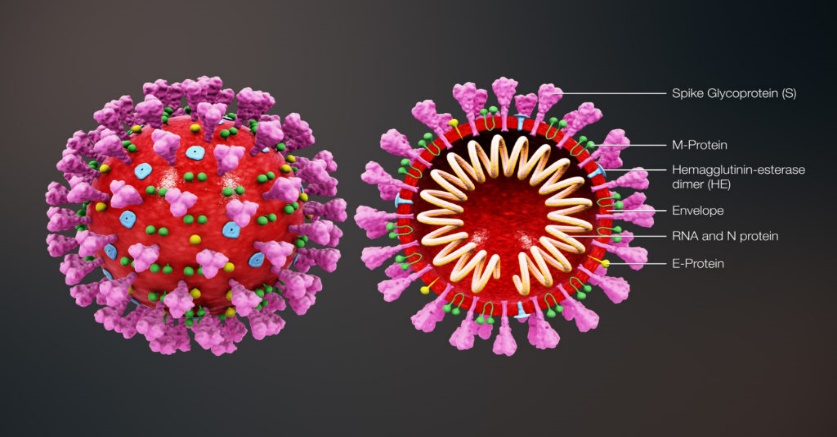 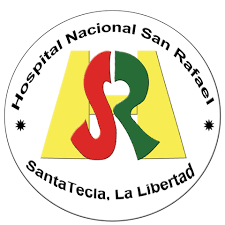 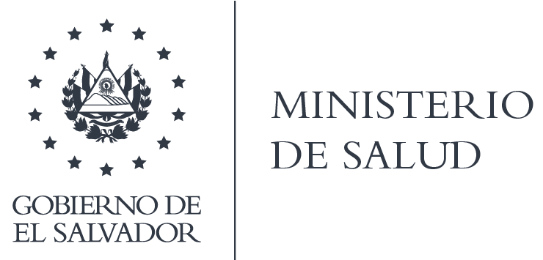 COVID 19 Es una enfermedad infecciosa causada por el virus SARS-Cov-2​ Se detectó por primera vez en la ciudad de Wuhan, China, en diciembre de 2019. Habiendo llegado a más de 100 territorios, el 11 de marzo de 2020 la Organización Mundial de la Salud la declaró pandemia.​
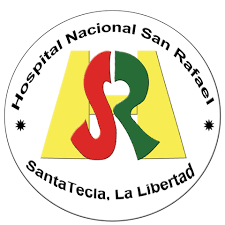 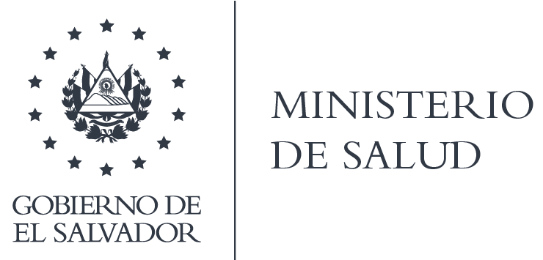 La atención de pacientes COVID 19  en el hospital San Rafael inicia el 10 de abril del 2020 dando un giro en su totalidad, en:1- Recursos Humanos2- Infraestructura3- Protocolos de atención al paciente, de como recibir un ingreso de paciente COVID-19, y como dar el alta,  CODIGO VERDE.4- Insumos médicos  y medicamentos. 5- Aporte de Enfermería en la recuperación de los pacientes.
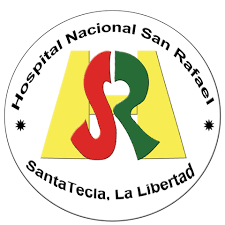 6- Vigilancia (centro de monitoreo)
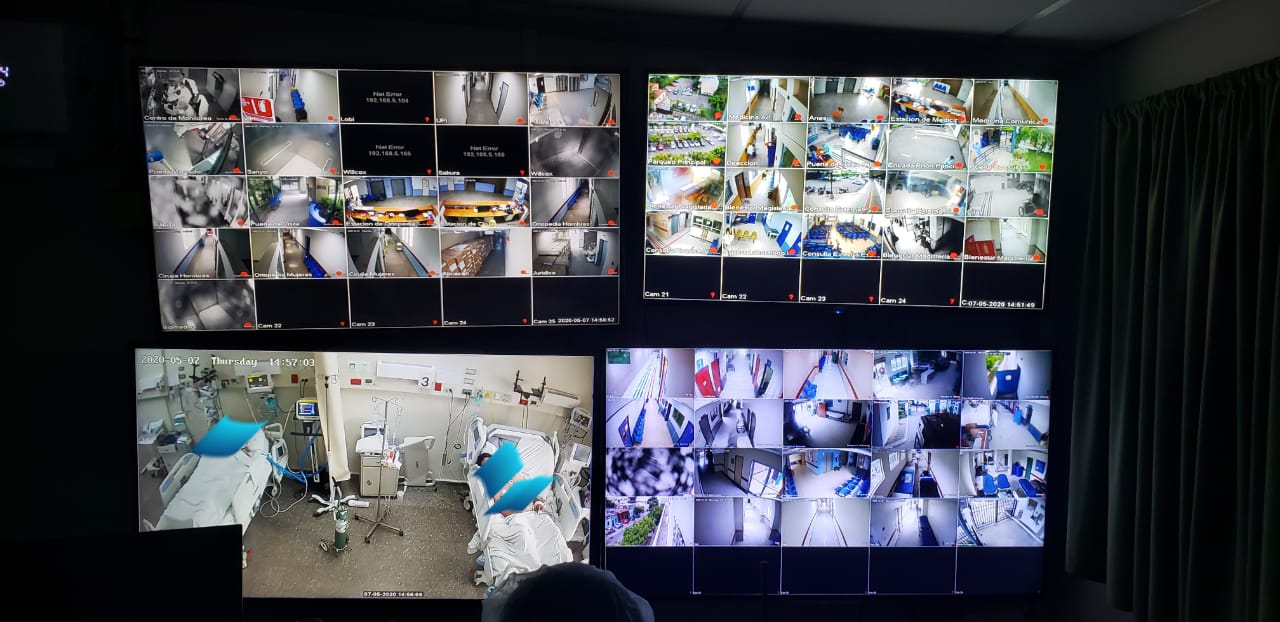 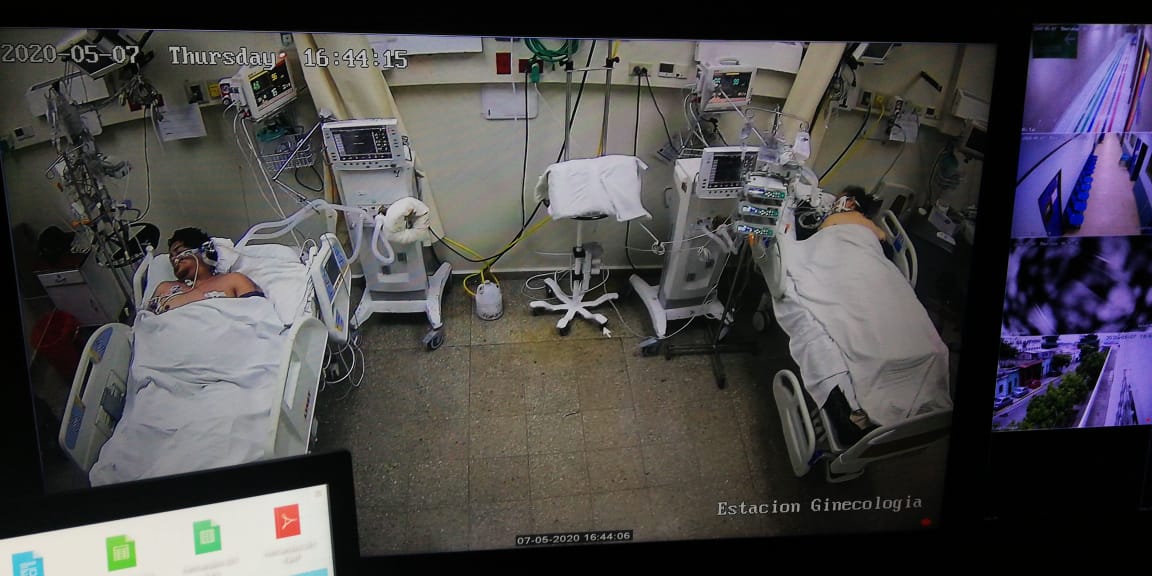 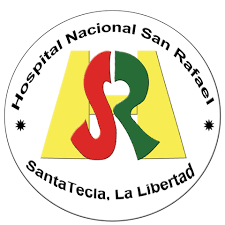 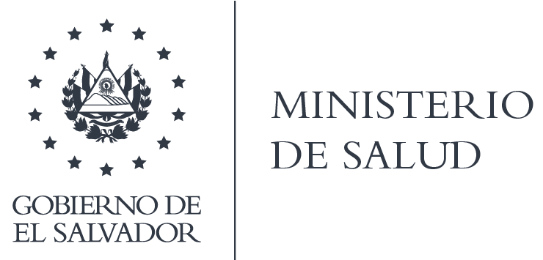 HOSPITAL NACIONAL SAN RAFAEL
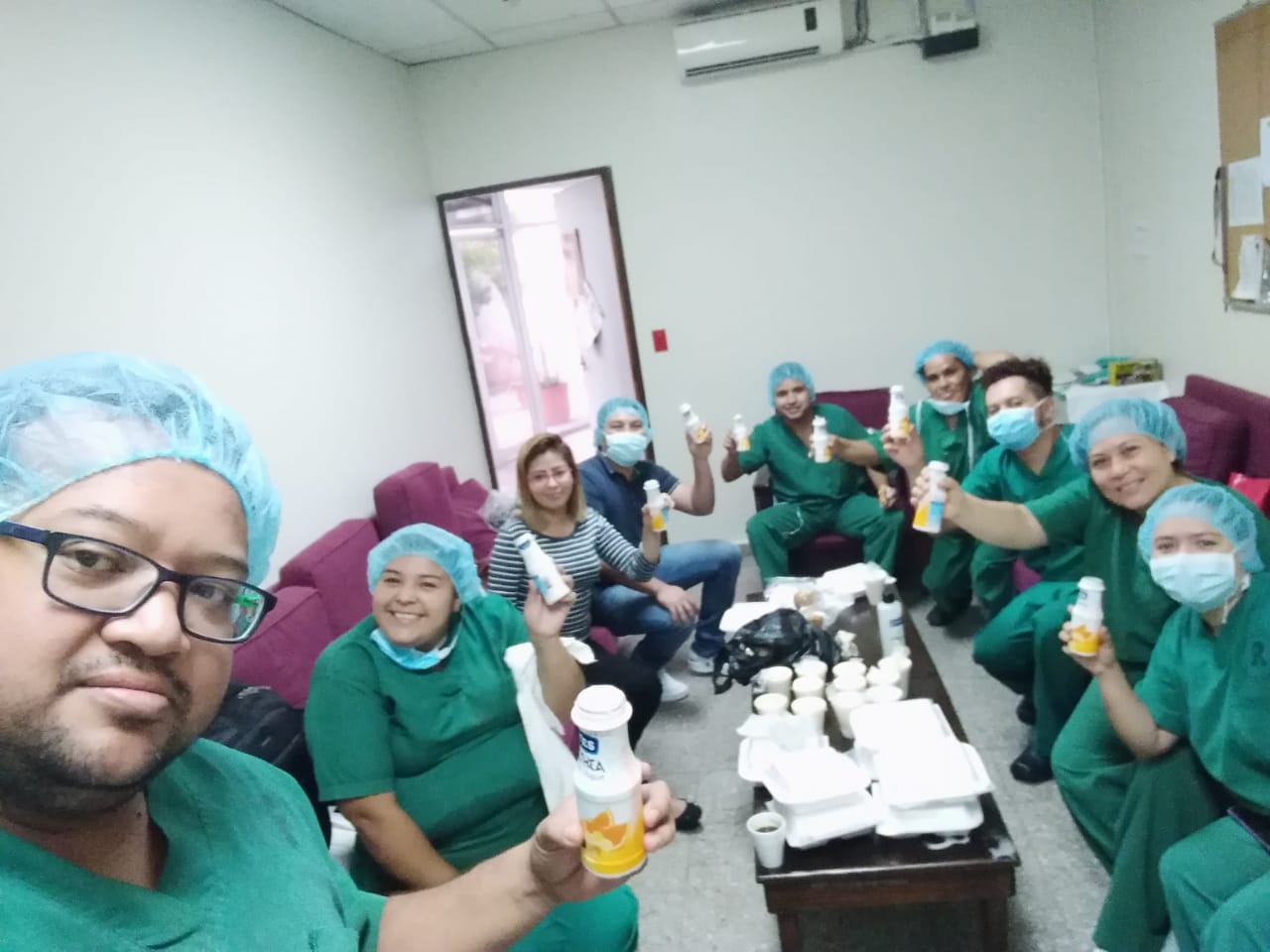